Bölüm 12
Programlama Öğretiminde Mobil Uygulamalar
Dr. Öğr. Üyesi Elif Buğra KUZU DEMİR
AMAÇLAR
Bu bölümü bitirdiğinizde:
Mobil uygulama (MU) kavramını tanımlayabilecek,
MU’ların geçmişten günümüze gelişim sürecini açıklayabilecek,
MU’ların tasarım ilkelerini sıralayabilecek,
MU’ların mobil öğrenme üzerindeki etkilerini tartışabilecek,
Programlama öğretimi (PÖ) amacı ile geliştirilen MU’ları örneklendirebilecek,
PÖ amacı ile geliştirilen MU’ları öğrenme kademelerine göre sınıflandırabilecek,
MU’ların  PÖ’de nasıl kullanılabileceğine ilişkin önerilerde bulunabileceksiniz.
© 2018
Kuramdan Uygulamaya Programlama Öğretimi
2
Mobil Öğrenme
TANIMLAR
Mobil cihazlar ile gerçekleştirilen e-öğrenme (Trifonova ve Ronchetti, 2003) 
Sadece mobil cihazlarla yapılan öğrenme olarak değil, bağlamlar arası öğrenme (Walker, 2007) 
Farklı bağlamlarda mobil cihazlarla gerçekleştirilen öğrenme etkinliği
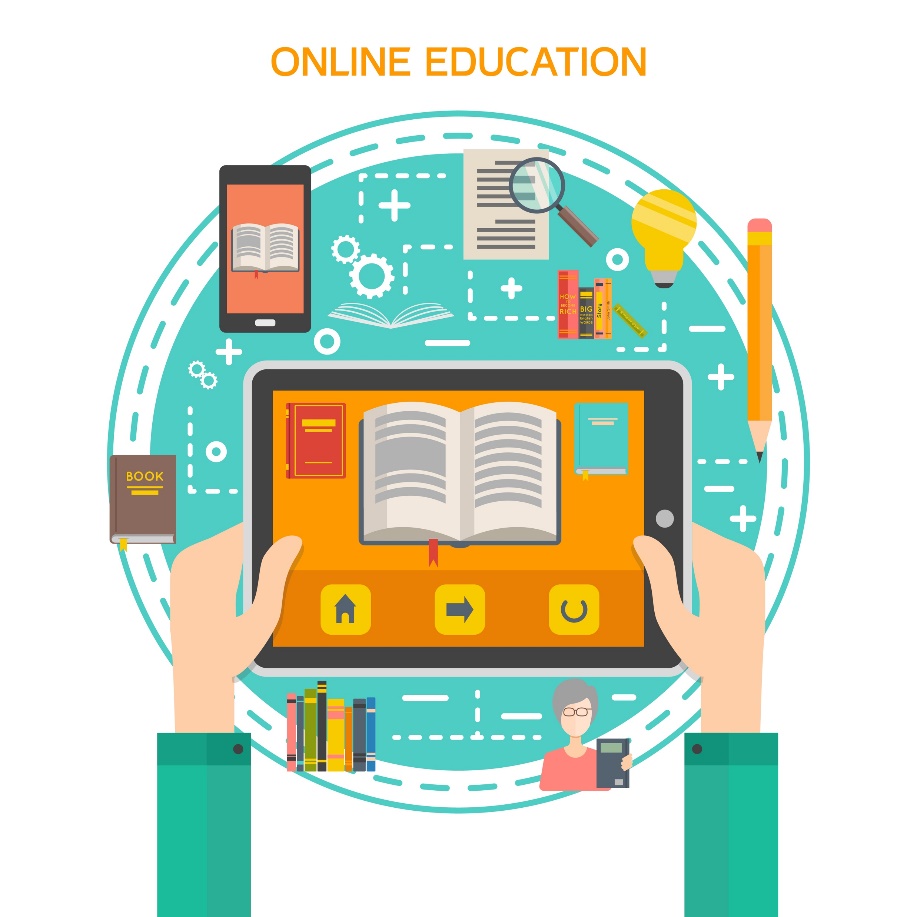 Şekil 1. <a href="https://www.freepik.com/free-photos-vectors/school">School vector created by macrovector - www.freepik.com</a>
© 2018
Kuramdan Uygulamaya Programlama Öğretimi
3
Mobil Öğrenmenin Tasarımı
© 2018
Kuramdan Uygulamaya Programlama Öğretimi
4
Mobil Öğrenme
© 2018
Kuramdan Uygulamaya Programlama Öğretimi
5
Etkili Mobil Öğrenme Deneyimi için..
© 2018
Kuramdan Uygulamaya Programlama Öğretimi
6
Öğretim Kademesine Göre …
Kütüphanelerde programlama öğretimine yönelik birçok mobil uygulama bulunmakta.
Uygulamaya ilişkin bilgiler, genellikle uygulamanın kullanımına yönelik sayısal bilgiler.
Uygulamanın pedagojik özellikleri açısından yeterli bilgi bulunmamakta. 
Kitapta 
okul öncesi (3), 
ilkokul (4), 
ortaokul (4) ve 
lise (4) 
   düzeyinde programlama becerilerinin öğretilmesine yönelik öğretimsel     özellikleri açısından dikkate değer mobil uygulamalar incelenmektedir.
© 2018
Kuramdan Uygulamaya Programlama Öğretimi
7
Okul Öncesi Düzeyinde
Erken programlama becerileri
Dizi, tekrarlama, hata ayıklama, ve basit düzey algoritma geliştirme becerileri 
Oyun tabanlı
Metin içermeyen ve görsellerle ifade edilen kod tuğlaları
Sürükle-bırak yöntemi, 
Basitten karmaşığa, doğrusal bir yapı
Seviye atlama esnekliğinin bulunmaması
© 2018
Kuramdan Uygulamaya Programlama Öğretimi
8
Code Karts
Amaç: 4 yaş ve üzeri öğrencilerde bir araba yarışı oyunu aracılığıyla ön kodlama becerilerinin kazandırılması. 
Beceriler: Sorun tanılama, veri toplama, problem çözme ve çözüme yönelik bir mantık dizisi oluşturma 
Yapı: Basitten karmaşığa, doğrusal
Tür: Yapboz tabanlı (yönlendirme okları)
© 2018
Kuramdan Uygulamaya Programlama Öğretimi
9
Code Karts
Dil Desteği: Var
Ücret: Kısmen ücretli (İlk 10 seviye ücretsiz)
Kullanım Kolaylığı: Kolay, okuryazarlık gerektirmiyor.
Platform: Android / iOS
© 2018
Kuramdan Uygulamaya Programlama Öğretimi
10
Think and Learn: Code-a-Pillar
Amaç: Bir tırtılı yıldız ile belirlenen hedefe ulaştırabilmek için kod tuğlalarını kullanarak ön kodlama becerilerinin kazandırılması . 
Beceriler: Sorun tanılama, sıralama, problem çözme
Yapı: Basitten karmaşığa, doğrusal
Tür: Yapboz tabanlı (yönlendirme okları)
Şekil 4 .https://www.commonsensemedia.org/app-reviews/think-learn-code-a-pillar
© 2018
Kuramdan Uygulamaya Programlama Öğretimi
11
Think and Learn: Code-a-Pillar
Dil Desteği: Yok
Ücret: Ücretsiz
Kullanım Kolaylığı: Ebeveyn veya öğretmen desteği gerekebilir 
Platform: Android / iOS
Şekil 5 .https://www.commonsensemedia.org/app-reviews/think-learn-code-a-pillar
© 2018
Kuramdan Uygulamaya Programlama Öğretimi
12
Scratch Jr
Amaç: Etkileşimli dijital hikaye ve oyun oluşturma yoluyla öğrencilere programlama becerilerinin kazandırılması 
Beceriler: Problem çözme, algoritma geliştirme, çözüme yönelik bir mantık dizisi oluşturma 
Yapı: Esnek
Tür: Yapboz tabanlı (yönlendirme okları)
© 2018
Kuramdan Uygulamaya Programlama Öğretimi
13
Scratch Jr
Dil Desteği: Var
Ücret: Ücretsiz
Kullanım Kolaylığı: Ebeveyn veya öğretmen desteği gerekebilir 
Platform: Android / iOS
© 2018
Kuramdan Uygulamaya Programlama Öğretimi
14
İlkokul Düzeyinde
Programlama becerileri
sıralı diziler, döngüler ile tekrarlama, koşullar, hata ayıklama ve algoritma geliştirme 
Oyun ve oyunlaştırma unsurları, 
Karakter ve ortamın kişiselleştirmesine 
Çocuğun yaratıcılığını kullanabileceği esnek bir çalışma ortamı
Görsel işaretler içeren kod tuğlalarının yerini metin içeren kod bloklarına bırakması 
Ebeveyn hesabına ek öğretmen hesapları
© 2018
Kuramdan Uygulamaya Programlama Öğretimi
15
Daisy the Dinosaur
Amaç: Daisy’nin kod blokları kullanılarak hedeflenen noktaya doğru hareket ettirilmesi yoluyla öğrencilere algoritma ve kodlama becerilerinin kazandırılması
Beceriler: Sorun tanılama, sıralama, döngü kurma, algoritma geliştirme
Yapı: Basitten karmaşığa, esnek
Tür: Blok tabanlı
© 2018
Kuramdan Uygulamaya Programlama Öğretimi
16
Daisy the Dinosaur
Dil Desteği: Yok
Ücret: Ücretsiz
Kullanım Kolaylığı: Kolay
Platform: iOS
Sınırlı geribildirim ve kullanıcı loğlarının tutulmaması
© 2018
Kuramdan Uygulamaya Programlama Öğretimi
17
Move the Turtle
Amaç: Kaplumbağaya parkur içerisinde birbiri ardına görevler ve engeller verilerek temel programlama kavramlarının öğrencilere öğretilmesi
Beceriler: Döngüler, süreçler, değişkenler ve koşullu talimatlar 
Yapı: Basitten karmaşığa
Tür: Yapboz Tabanlı
© 2018
Kuramdan Uygulamaya Programlama Öğretimi
18
Move the Turtle
Dil Desteği: Yok
Ücret: Ücretli
Kullanım Kolaylığı: Ebeveyn veya öğretmen desteği
Platform: iOS
Etkili geribildirim
Şekil 11. https://movetheturtle.com
© 2018
Kuramdan Uygulamaya Programlama Öğretimi
19
Lightbot Jr ve Lightbot
Amaç: Kod tuğlaları kullanılarak bir robotun, her etapta değişen parkurda karşılaştığı engelleri çözmesi yoluyla öğrencilere temel programlama becerilerinin öğretilmesi
Beceriler: Planlama, sıralama, test etme, hata ayıklama ve döngüler 
Yapı: Basitten karmaşığa, doğrusal
Tür: Yapboz Tabanlı
© 2018
Kuramdan Uygulamaya Programlama Öğretimi
20
Lightbot Jr ve Lightbot
Dil Desteği: Yok
Ücret: 
Lightbot Jr: Ücretli
Lightbot: İlk 20 bölüm ücretsiz
Kullanım Kolaylığı: 
Lightbot Jr: Kolay, 
Lightbot: Ebeveyn veya öğretmen desteği
Platform: iOS / Android
© 2018
Kuramdan Uygulamaya Programlama Öğretimi
21
Kodable
Amaç: Uzay maceraları biçiminde hikayelendirilmiş öğrenme ortamında öğrencilere, kod tuğlaları kullanılarak temel düzeyde programlama kavramlarının öğretilmesi ve problem çözme becerilerinin kazandırılması
Beceriler: Döngü, koşullar, fonksiyonlar ve hata ayıklama kodlarını
Yapı: Basitten karmaşığa, esnek
Tür: Yapboz Tabanlı
Şekil 14. http://sites.gsu.edu/bestpractices/2015/07/01/kodable-computer-programming-for-little-ones/
© 2018
Kuramdan Uygulamaya Programlama Öğretimi
22
Kodable
Dil Desteği: Yok
Ücret: Ücretli (3 gün deneme sürümü – 49 seviye)
Kullanım Kolaylığı: Kolay
Platform: iOS / Web
Google Classroom ile senkronize
Öğrenci, öğretmen ve ebeveyn hesabı
Şekil 15. http://sites.gsu.edu/bestpractices/2015/07/01/kodable-computer-programming-for-little-ones/
© 2018
Kuramdan Uygulamaya Programlama Öğretimi
23
Ortaokul Düzeyinde
© 2018
Kuramdan Uygulamaya Programlama Öğretimi
24
Run Marco!
Amaç: Sürükle-bırak yöntemine dayalı kod bloklarını kullanarak temel düzeyde programlama kavramlarının öğretilmesi ve problem çözme becerilerinin kazandırılması 
Beceriler: Temel komutlar, komut dizileri ve koşullu mantık 
Yapı: Basitten karmaşığa, doğrusal
Tür: Blok tabanlı
Şekil 16. https://play.google.com/store/apps/details?id=com.allcancode.runmarco&hl=tr
© 2018
Kuramdan Uygulamaya Programlama Öğretimi
25
Run Marco!
Dil Desteği: Var
Ücret: Ücretsiz
Kullanım Kolaylığı: Kolay
Platform: iOS / Android
Google Classroom ile senkronize
Şekil 17. https://play.google.com/store/apps/details?id=com.allcancode.runmarco&hl=tr
© 2018
Kuramdan Uygulamaya Programlama Öğretimi
26
Tynker
Amaç: Öğrencilerin uygulama ve oyun geliştirebilecekleri, animasyon üretebilecekleri, robotları programlayabilecekleri, drone kodlayarak uçurabilecekleri oyunlaştırılmış çevrimiçi etkinlikler aracılığıyla öğrencilere temel programlama becerilerinin öğretilmesi 
Beceriler: Temel programlama ve bilgi işlemsel düşünme becerileri
JavaScript ve Python’a rahat geçiş
Fiziksel programlama
Yapı: Basitten karmaşığa, doğrusal
Tür: Çevrimiçi dersler + Blok tabanlı
Şekil 18. https://www.tynker.com/
© 2018
Kuramdan Uygulamaya Programlama Öğretimi
27
Tynker
Dil Desteği: Yok
Ücret: Kısmen ücretli (Giriş dersleri, sınırlı oyunlar, etkinlikler, ücretsiz) 
Kullanım Kolaylığı: Kolay
Platform: iOS / Android / Web
Öğrenci, öğretmen ve ebeveyn hesabı
Şekil 19. https://www.tynker.com/
© 2018
Kuramdan Uygulamaya Programlama Öğretimi
28
Cargo-Bot
Amaç: Kod tuğlaları kullanılarak zorlu hedefleri çözmeleri yoluyla öğrencilere temel ve orta düzey programlama becerilerinin öğretilmesi 
Beceriler: Dizi, planlama, döngüler, test etme, hata ayıklama ve koşullu mantık 
Yapı: Basitten karmaşığa, esnek
Tür: Blok tabanlı
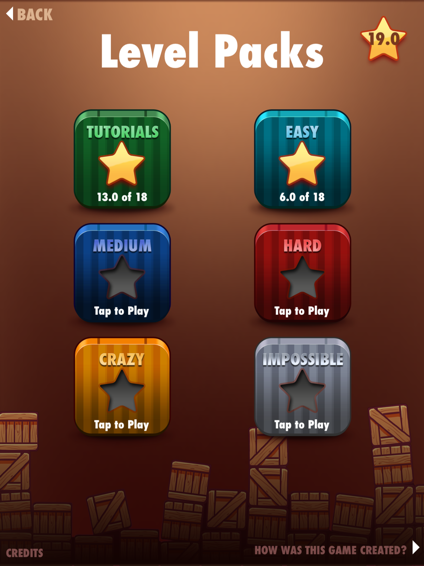 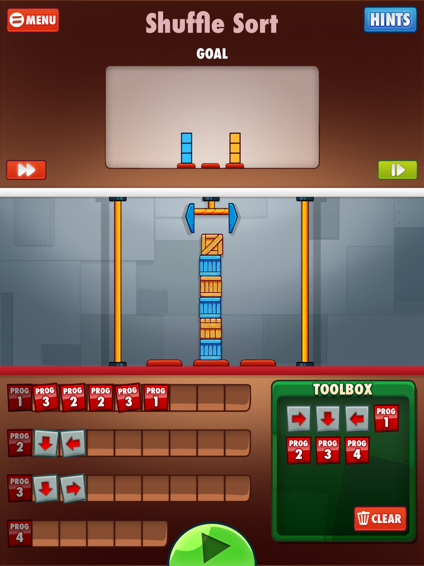 Şekil 20. https://twolivesleft.com/CargoBot/
© 2018
Kuramdan Uygulamaya Programlama Öğretimi
29
Cargo-Bot
Dil Desteği: Yok
Ücret: Ücretsiz
Kullanım Kolaylığı: Ebeveyn/Öğretmen desteği gerekebilir 
Platform: iOS
© 2018
Kuramdan Uygulamaya Programlama Öğretimi
30
Hopscotch
Amaç: Öğrencilerin analitik ve sanatsal etkinliklere dayalı dijital hikayeler oluşturmaları yoluyla öğrencilere temel ve orta düzey programlama becerilerinin uygulamalı olarak öğretilmesi 
Beceriler: Dizi, döngü, olay, hata ayıklama, koşullu ifadeler ve temel algoritmalar 
Yapı: Oyun ve oluşturma bölümleri
Tür: Blok tabanlı + Dijital Hikaye
© 2018
Kuramdan Uygulamaya Programlama Öğretimi
31
Dil Desteği: Yok
Ücret: Kısmen ücretli (7 günlük deneme sürümü ücretsiz) 
Kullanım Kolaylığı: Ebeveyn/Öğretmen desteği gerekebilir 
Platform: iOS
© 2018
Kuramdan Uygulamaya Programlama Öğretimi
32
Lise Düzeyinde
Lise ve üstü öğrencilere orta ve ileri seviye programlama konularının konu anlatımı, alıştırma ve geri bildirim içerecek şekilde mobil öğrenme içeriklerine uygun bir biçimde küçük parçalara ayırarak sunan çevrimiçi kurslar yoluyla öğretilmesi
© 2018
Kuramdan Uygulamaya Programlama Öğretimi
33
Mimo: Learn to code on the go
Dersler: HTML, CSS, JavaScript, Swift, Python, Ruby, Java, C#, C++ ve SQL 
Eğitimler: Oyun geliştirme, mobil uygulama geliştirme, web geliştirici olma, bilgisayar korsanı (hacker) olma, siber güvenlik ve benzeri konular 
Yapı: Basitten karmaşığa, esnek
Tür: Kod tabanlı
Günlük pratik yapma amacı ile hedef özelliği
© 2018
Kuramdan Uygulamaya Programlama Öğretimi
34
Mimo: Learn to code on the go
Dil Desteği: Yok
Ücret: Kısmen ücretli (Giriş dersleri ücretsiz) 
Kullanım Kolaylığı: Kolay
Platform: iOS / Android
© 2018
Kuramdan Uygulamaya Programlama Öğretimi
35
Enki: Learn better code, daily
Önşart: Üyelik öncesi listelenen derslerden en az iki dersin seçilmesi ve bu derslere ilişkin bilgi seviyesinin girilmesi 
Dersler: Web, Python, JavaScript, Git, Linux, Java, Bilgisayar Bilimleri, SQL ve Güvenlik, …
Yapı: Bite-sized içerikler ve oyun, esnek
Tür: Kod tabanlı
© 2018
Kuramdan Uygulamaya Programlama Öğretimi
36
Enki: Learn better code, daily
Dil Desteği: Yok
Ücret: Kısmen ücretli (İki ders ücretsiz) 
Kullanım Kolaylığı: Kolay
Platform: iOS / Android
Geribildirim
© 2018
Kuramdan Uygulamaya Programlama Öğretimi
37
SoloLearn
Dersler: C++, Python, Java, C#, PHP, Swift, Ruby, JQuery, HTML, CSS ve SQL
Tür: Kod tabanlı
Dil Desteği: Yok
Ücret: Ücretsiz
Kullanım Kolaylığı: Kolay
Platform: iOS / Android / Web
Kod Oyun Alanı
Oyunlaştırma
© 2018
Kuramdan Uygulamaya Programlama Öğretimi
38
Codecademy
Yapı
Kurs tavsiyesi: Çoktan seçmeli sorular ile amaca uygun kurs tavsiyesi
Hatırlatma Saati
Kurslar
Gözden Geçirme
Uygulama
Beceriler: Üst düzey programlama becerileri
YTür: Kod tabanlı
© 2018
Kuramdan Uygulamaya Programlama Öğretimi
39
Codecademy
Dil Desteği: Yok
Ücret: Kısmen ücretli (Giriş dersleri ücretsiz) 
Ücretsiz: HTML, CSS ve Python 
Ücretli: JavaScript, Machine Learning, Blockchain, Java, SQL, jQuery, Ruby
Kullanım Kolaylığı: Kolay
Platform: Android / Web
© 2018
Kuramdan Uygulamaya Programlama Öğretimi
40
Sonuç
Ulusal hedef: Yazılım alanında yetişmiş insan gücüne ulaşmak 
Erken çocukluktan itibaren programlama öğretimi
Programlama öğretiminde bilgi ve iletişim teknolojilerinin önemi
© 2018
Kuramdan Uygulamaya Programlama Öğretimi
41
© 2018
Kuramdan Uygulamaya Programlama Öğretimi
42